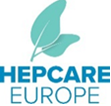 Infecţia cronică cu virusul hepatitic C aspecte epidemiologice şi clinico-evolutive
Dr. Lazăr Ştefan
 As. Univ. UMF Carol Davila
Momente importante în cercetarea și managementul HCV.
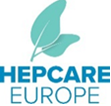 Manns, M. P. et al. (2017) Hepatitis C virus infection
Nat. Rev. Dis. Primers doi:10.1038/nrdp.2017.6
Date globale
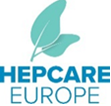 184 de milioane de persoane cu Ac anti VHC prezenţi (GBD2010)
Seroprevalenţa: 2,8% din populația mondială în 2005
60-85% infectaţi (ARN VHC prezent)
~ 2,2 milioane de persoane infectate cu VHC la nivel mondial sunt în prezent în închisori
În Romania ~ 600.000 persoane infectate HCV
Prevalenţa infecţiei VHC
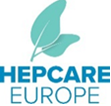 Manns, M. P. et al. (2017) Hepatitis C virus infection
Nat. Rev. Dis. Primers doi:10.1038/nrdp.2017.6
Prevalenţa globală a infecţiei VHC
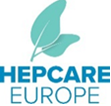 Thrift, A. P. et al. (2016) Global epidemiology and burden of HCV infection and HCV-related disease
Nat. Rev. Gastroenterol. Hepatol. doi:10.1038/nrgastro.2016.176
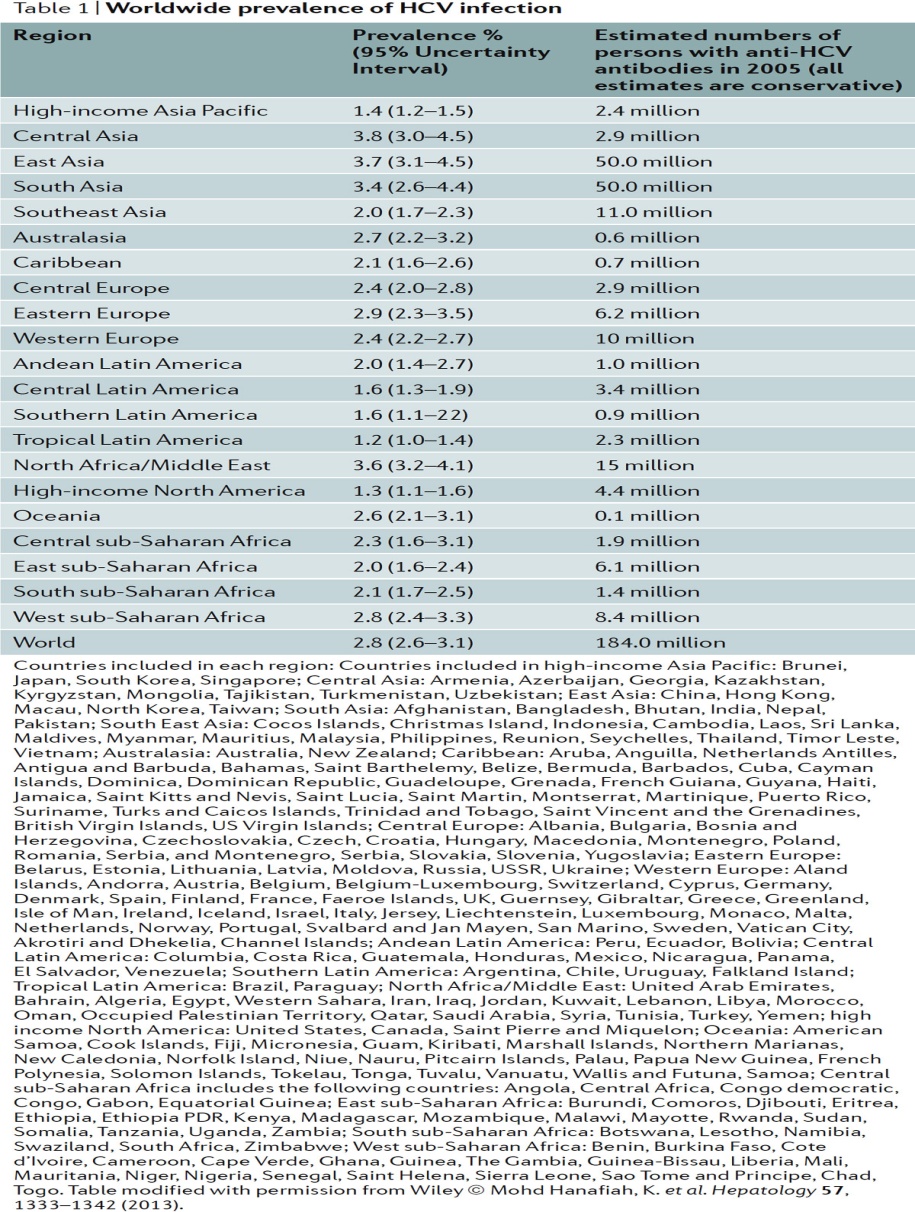 Evoluţia globală a infecţiei
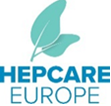 122 milioane 1990         184 milioane 2005
50% din persoanele infectate: China, Pakistan, India, Egipt și Rusia
Scaderi ale prevalenţei in Africa Subsahariană, Africa de N., Orientul Mijlociu
Creşteri ale prevalenţei în Asia de Est, Europa și Pacificul de Vest
Anul vârfului de incidenţă in diverse ţări
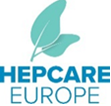 Thrift, A. P. et al. (2016) Global epidemiology and burden of HCV infection and HCV-related disease
Nat. Rev. Gastroenterol. Hepatol. doi:10.1038/nrgastro.2016.176
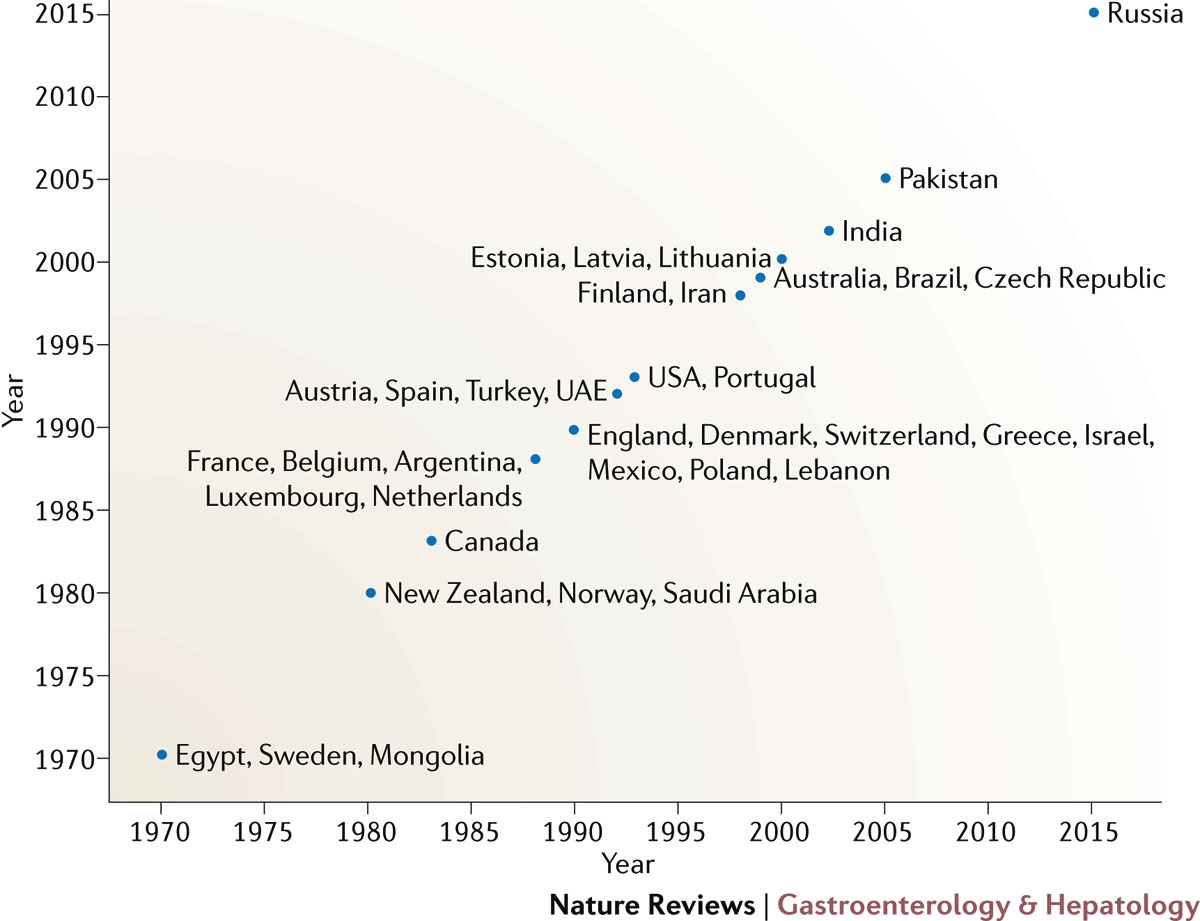 [Speaker Notes: Figure 3 | Year of peak incidence in HCV infection across sample countries. Data adapted from several sources: Refs 15,16,17.]
Vârsta și distribuția pe sexe a VHC
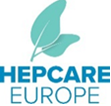 Prevalență de vârf la 55-64 de ani în majoritatea regiunilor (model iatrogen)
Africa sub-sahariană de vest un prim vârf 15-19 ani, Asia de Est 20-24 ani
SUA, Europa de Vest: 2 varfuri de prevalenţă 
În majoritatea țărilor prevalența VHC este mai mare la barbaţi decât la femei (comportamente la risc)
Franţa, Germania, Turcia prevalenţă crescută la femei (transmitere predominant nosocomială)
Tendinţa actuală de evoluţie a infecţiei
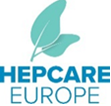 Declin global al incidenţei (excepţie Rusia)
Tendinţe de menţinere a incidenţei crescute datorita UDI (70% cazuri noi in SUA), lucrători sexuali, MSM
Scăderea evidentă a infecţiei pe cale iatrogenă în ţările cu sistem medical stabil
OMS: 2 milioane infecţii/an prin injecţii nesigure
Infecțiile nosocomiale: sursă importantă de infecție, în special în țări cu prevalență ridicată (Egipt, Pakistan și Europa de Est)
Prevenirea transmiterii VHC şi screening
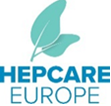 Înainte de identificarea VHC, transfuziile de sânge sau produse din sânge – o cale principală de transmitere a VHC
În aproximativ 40 de ţări nu se testează produsele de sânge; în multe ţări: testare aleatorie
nu există recomandări oficiale OMS privind screening - ul pe bază de populaţie pentru VHC
Recomandari ale experţilor: persoane la risc şi baby-boomers ( 73% din inf. VHC în SUA)
Recomandari pentru screening
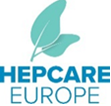 UDI (foşti sau actuali)
Primitori de factori de coagulare, transfuzii, transplant înainte de 1990
destinatari transfuzii de la un donator  testat ulterior pozitiv  pt. VHC
hemodializă pe termen lung, cu niveluri persistent anormale ale ALT
Persoane cu proceduri medicale invazive în trecut
Persoanele cu infecţie HIV
lucrătorii din sistemul sanitar și siguranță publică
Copiii nascuti de femei-VHC pozitive
Persoanele cu mai mulți parteneri sexuali
Screening de cohortă (SUA)  cei născuţi între 1945 și 1965
Genotipurile circulante
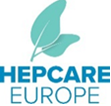 6 genotipuri cunoscute (variabilitate nucleotidica de 30-35%)
Importanţa identificării: comportament diferit la tratament
Genotipul 1: 83.4 milioane de cazuri (46,2% din total) SUA, Europa, Japonia, predominant in 85 de ţări
Genotipul 3: 54,3 milioane de cazuri (30,1%) Asia de Sud, complicaţii grave, mortalitate crescută
Genotip 4: Africa Centrala, Orient Mijlociu
Genotip 5: Africa de Sud
Genotip 6: foarte rar (predomină doar în Laos)
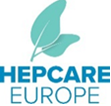 Estimarea regională a genotipurilor VHC
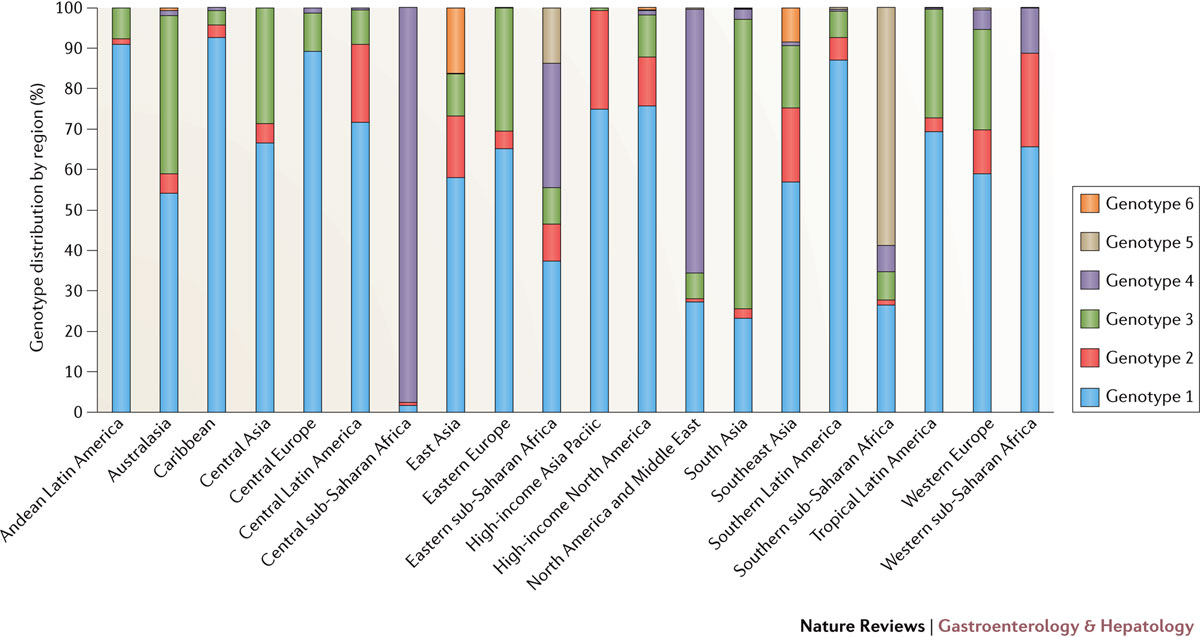 Thrift, A. P. et al. (2016) Global epidemiology and burden of HCV infection and HCV-related disease
Nat. Rev. Gastroenterol. Hepatol. doi:10.1038/nrgastro.2016.176
[Speaker Notes: Figure 2 | Regional estimates of HCV seroprevalence attributable to each HCV genotype. Genotypes 1 and 3 account for the majority of HCV cases worldwide. However, the frequency of genotypes 2, 4, 5, and 6 is high in several regions. Data adapted from that presented in Messina et al.8]
Situaţia în România
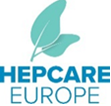 Gheorghe L et al Eur J Gastroenterol Hepatol 2013
Gheorghe L et al. J Gastrointestin Liver Dis 2015
Epidemiologia complicaţiilor VHCfibroza/ciroza hepatică(1)
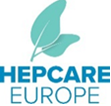 Fibroza hepatică, consecutiv infecţiei cronice este factorul cel mai important legat de morbiditate şi mortalitate
500000 decese/an > TBC, Malarie
              Meta-analiza a 111 studii VHC
Epidemiologia complicaţiilor VHCfibroza/ciroza hepatică(2)
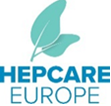 . Dupa 25-30 de ani de infecţie:  15-35% pacienții cu VHC dezvoltă ciroză  (supraviețuirea la 5 ani, 75-80%) 
La 40 de ani de evoluţie: până la 60% ar putea dezvolta ciroză
Factori de evoluţie rapidă: 
vârsta la infectare > 36 ani
Sex masculin
Durata infecţiei
Polimorfisme genetice
Asocierea cu infecţia HIV
Epidemiologia complicaţiilor VHCCHC
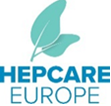 La nivel mondial, carcinomul hepato-celular este a cincea cauză de cancer şi  a treia cauză de deces prin cancer.
Risc de zece ori mai mare comparativ cu indivizii cu VHC negativ
Rata CHC în rândul persoanelor infectate cu VHC variază între 1-3% 
Intervalul de la infecţie la CHC estimat la ~ 30 de ani
Rata anuală de apariţie la persoanele cu ciroză 2-3% până la 8%
Factori de risc: vârsta, diabet zaharat, sex masculin, obezitate, alfa feto-proteina      ciroza hepatică
Epidemiologia complicaţiilor VHC-manifestari extrahepatice-
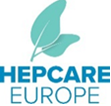 Limfom non-Hodgkin  infecţia VHC se asociază cu dezvoltarea de celule B non-Hodgkin  (dovezi epidemiologice şi clinice)
Crioglobulinemie. Crioglobulinele circulante:40-60% dintre pacienții cu HCV; până la 91% dintre pacienţii cu CME tip II au infecţie VHC
Glomerulonefrita  membranoproliferativă tip I cea mai comună formă de manifestare renală legată de VHC (crioglobulinemie)
Epidemiologia complicaţiilor VHC-manifestari extrahepatice-
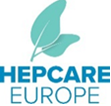 Porfirie cutanata tardiva: fotosensibilitate, traume minore prin formarea vezicule, cicatrici, hipo sau hiperpigmentare cutanată
	- prevalența VHC la pacienţii cu PCT în SUA 56-100%
	- estimare la nivel mondial : 47%
Lichen plan: 10-40% dintre pacienții cu lichen plan sunt seropozitiv pentru VHC
Diabet zaharat tip II: posibilă inducere a rezistenţei la insulină intra/extrahepatică datorată VHC, neîntalnită la inf. VHB
Toate manifestările descrise au fost ameliorate de tratamentul cu Interferon!!
Calitatea vieţii
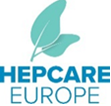 Health-related quality of life (HRQOL)
	- indicatori ai sănătății mintale, fizice și sociale 
	- activitate, energie, vitalitate si oboseală
Pacienţii cu VHC: oboseală, presenteeism, absenteism
Tratament IFN+RBV: scădere evidentă a calităţii vieţii
Tratament IFN-free+RBV: scădere moderată a calităţii vieţii (RBV)
Tratament IFN-free: iniţial nu influenţează; după 2 săptamani          îmbunătăţire evidentă a calităţii vieţii
Infecţia VHC în epoca tratamentului IFN-free
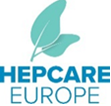 Adunarea Mondială a Sănătății : „Strategia globală de sănătate privind hepatitele virale, 2016-2021“ (Mai 2016)
	- tratarea a 8 milioane de pacienţi cu hepatite cronice virale până în 2020
	- reducerea cu 90% a incidenţei şi cu 65% a deceselor până în 2030
Infecţia VHC în epoca tratamentului IFN-free
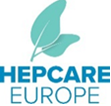 Îmbunataţirea screeningu-lui, diagnosticării şi tratamentului ar putea transforma infecţia HCV într-o boală rară in 2036
Obstacole:
	- 88% dintre pacienţi trăiesc în ţări cu resurse limitate
	- lipsa politicilor de prevenţie şi screening în multe ţări
	- capacitate limitată de producţie a medicamentelor antivirale
	- costul ridicat al tratamentului
	- variaţiile genotipice ale virusului
Lecţia : 
povestea de succes in tratamentul infecţiei HIV
Infecţia mixtă, suprainfecţia sau reinfecţia
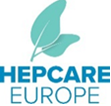 Cunningham, E. B. et al. (2015) Mixed HCV infection and reinfection in people who inject drugs—impact on therapy
Nat. Rev. Gastroenterol. Hepatol. doi:10.1038/nrgastro.2015.36
Incidenţa HCC post-tratament antiviral
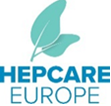 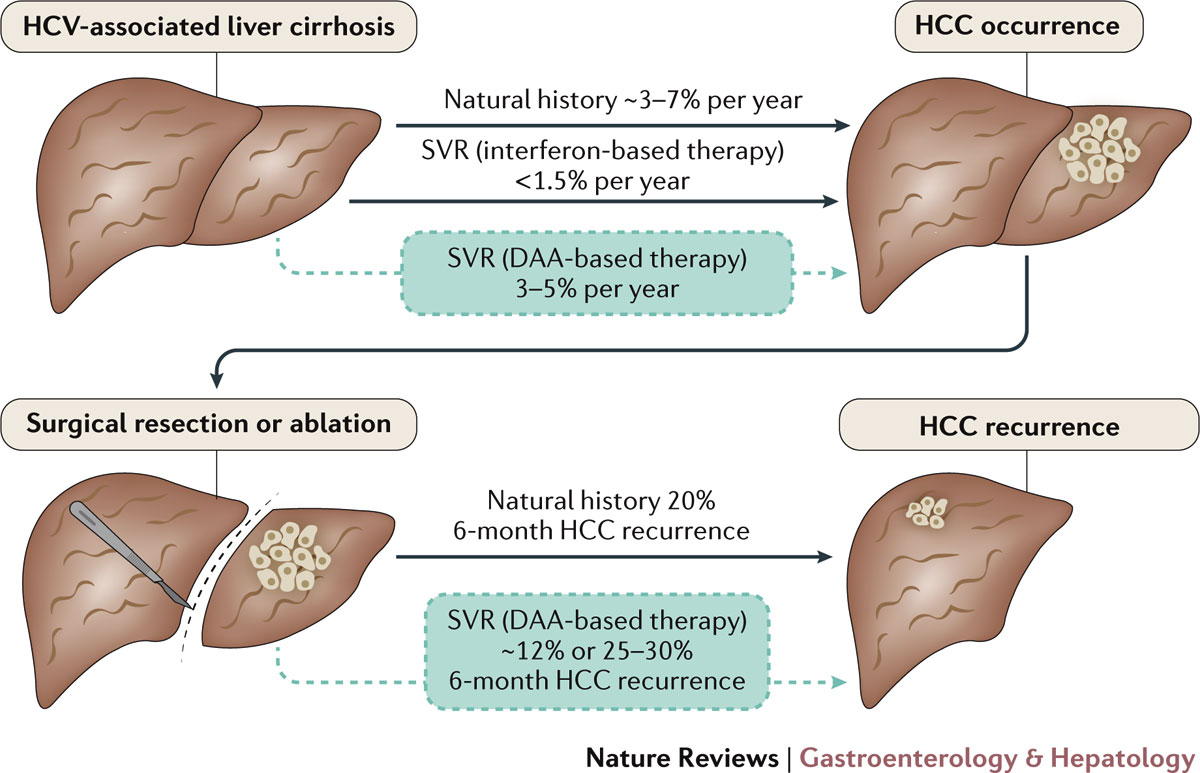 Llovet, J. M. & Villanueva, A. (2016) Effect of HCV clearance with direct‑acting antiviral agents on HCC
Nat. Rev. Gastroenterol. Hepatol. doi:10.1038/nrgastro.2016.140
Sfârşitul istoriei?
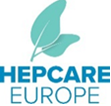 Manns, M. P. et al. (2017) Hepatitis C virus infection
Nat. Rev. Dis. Primers doi:10.1038/nrdp.2017.6